МБДОУ “Таеженский детский сад”











                                                    Подготовил воспитатель младшей группы
                                                                     Н.С.Машукова
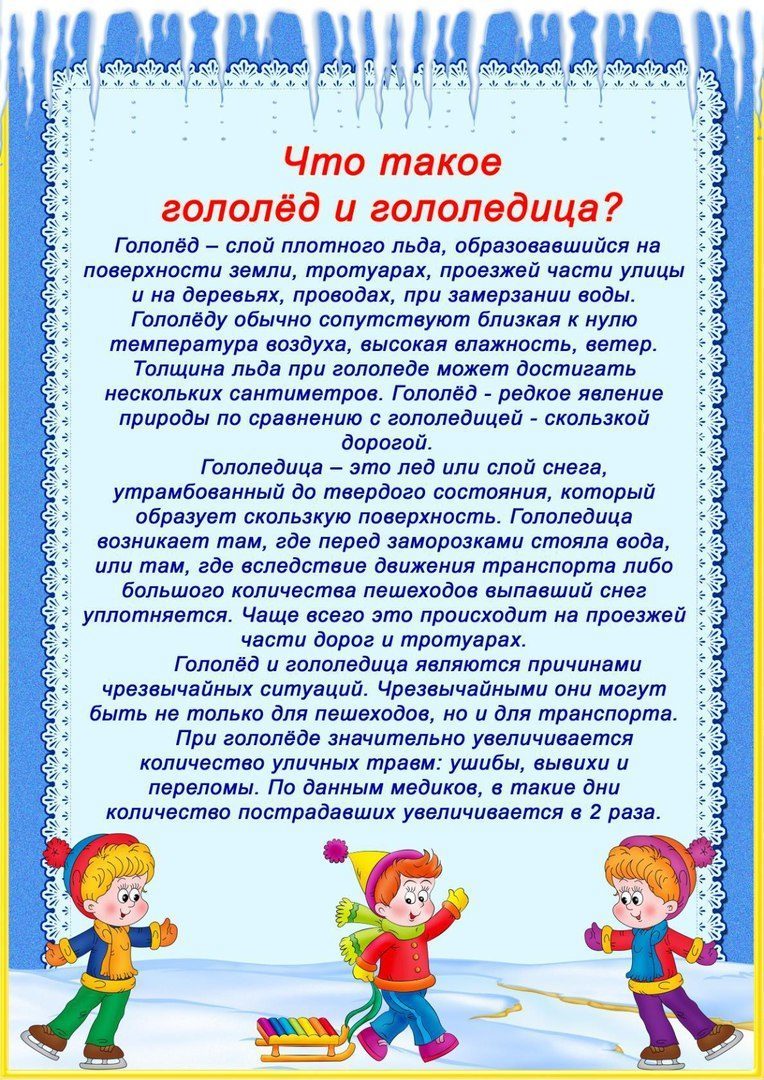 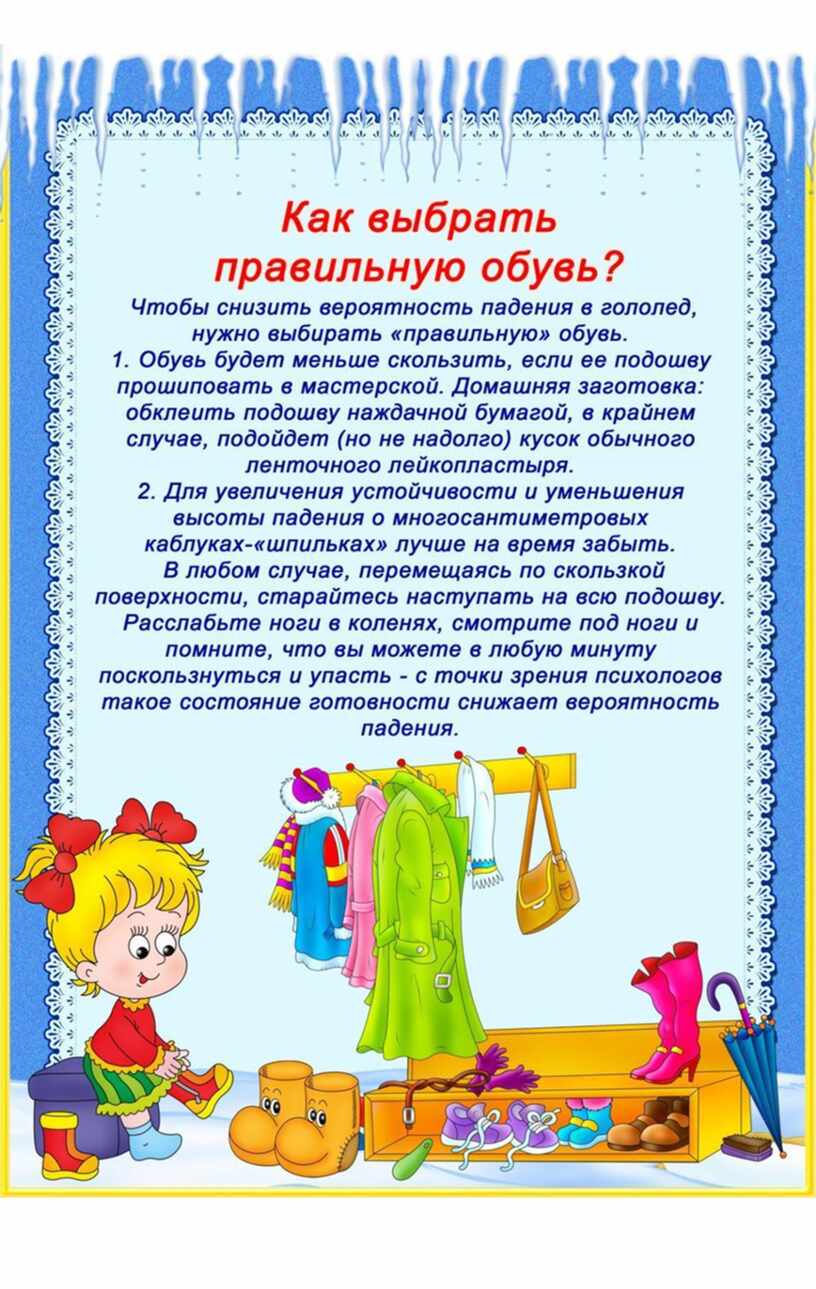 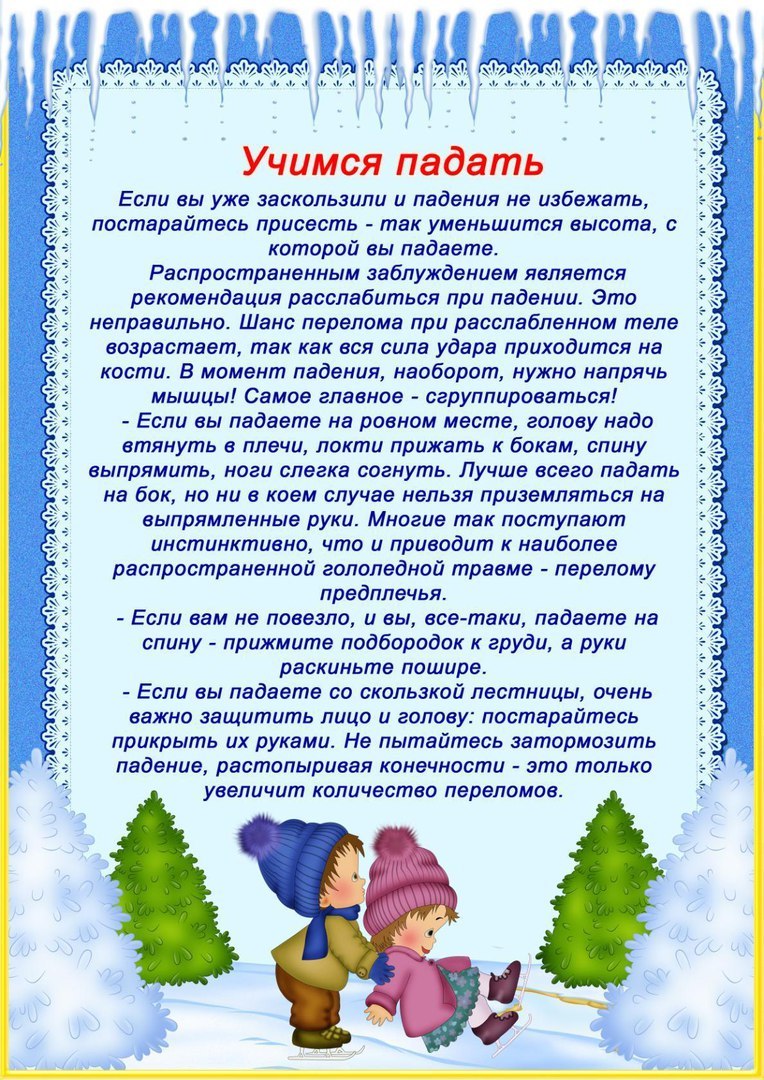 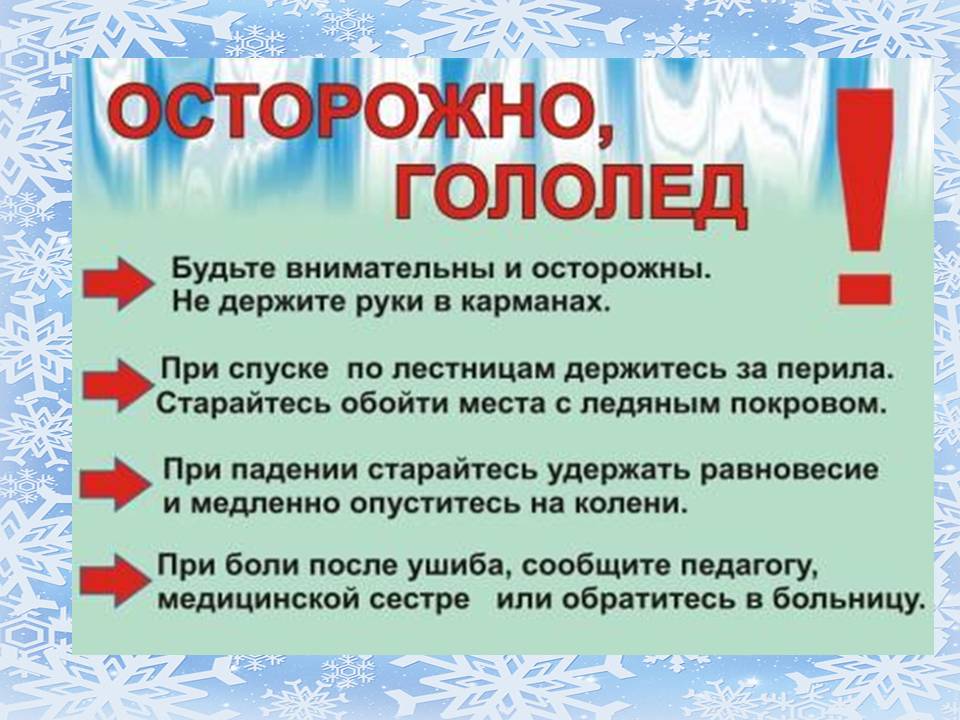 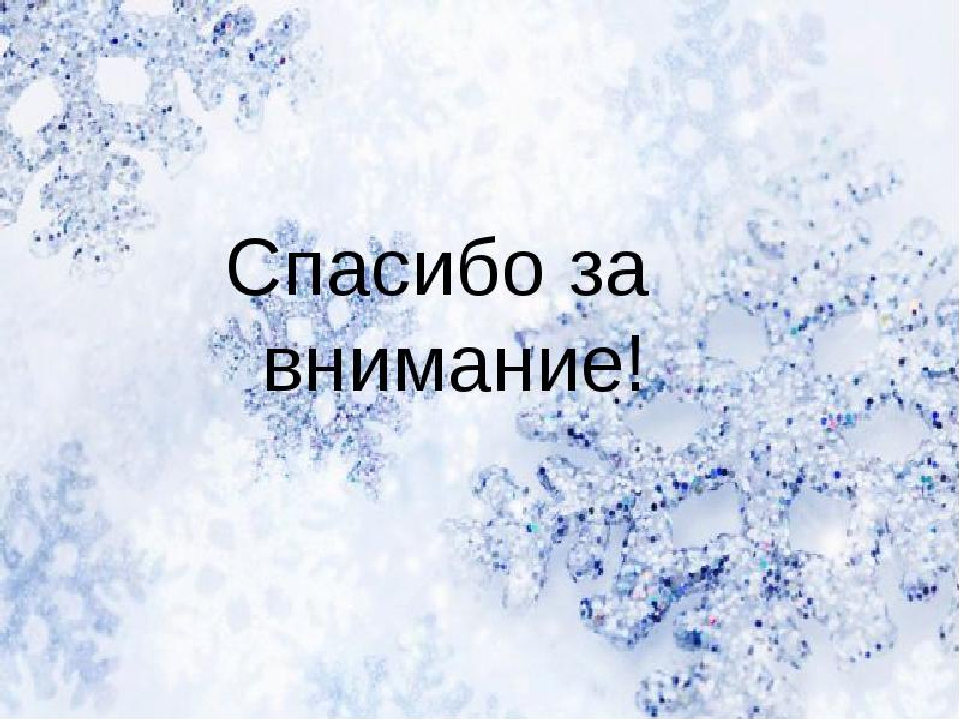